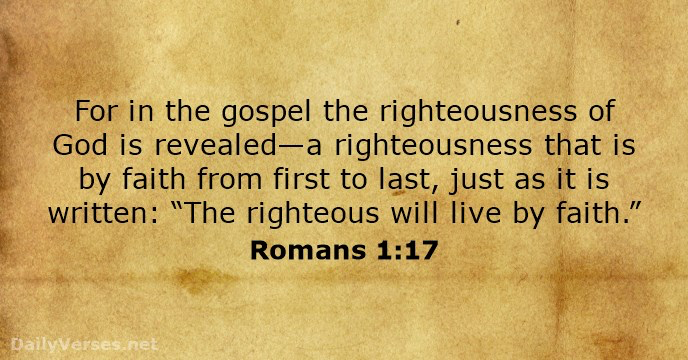 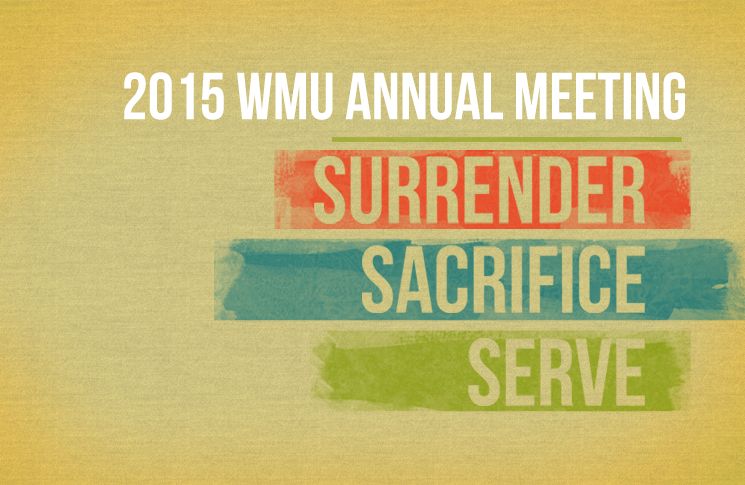 1PETER 4: 1-11
1 Peter 4:1-2 
Since therefore Christ suffered in the flesh, arm yourselves with the same way of thinking, for whoever has suffered in the flesh has ceased from sin, 2 so as to live for the rest of the time in the flesh no longer for human passions but for the will of God.
1 Peter 4:3-6  
For the time that is past suffices for doing what the Gentiles want to do, living in sensuality, passions, drunkenness, orgies, drinking parties, and lawless idolatry. 4 With respect to this they are surprised when you do not join them in the same flood of debauchery, and they malign you; ………..
………  5 but they will give account to him who is ready to judge the living and the dead. 6 For this is why the gospel was preached even to those who are dead, that though judged in the flesh the way people are, they might live in the spirit the way God does.
Ephesians 4:8 
Therefore it says, “When he ascended on high he led a host of captives, and he gave gifts to men.”
Luke 4:18 (Isaiah 61:1) 
“The Spirit of the Lord is upon me, 
because he has anointed me to 
proclaim good news to the poor. He has sent me to proclaim liberty to the captives and recovering of sight to the blind, to set at liberty those who are oppressed.
1 Peter 4:7-11 
The end of all things is at hand; therefore be self-controlled and sober-minded for the sake of your prayers.
 8 Above all, keep loving one another earnestly, since love covers a multitude of sins. 9 Show hospitality to one another without grumbling. ……….
………. 10 As each has received a gift, use it to serve one another, as good stewards of God's varied grace: 11 whoever speaks, as one who speaks oracles of God; whoever serves, as one who serves by the strength that God supplies—in order that in everything God may be glorified through Jesus Christ. To him belong glory and dominion forever and ever. Amen.
Luke 12:35-37
“Let your waist be girded and Your lamps burning; 36 and you yourselves be like men who wait for their master, when he will return from the wedding, that when he comes and knocks they may open to him immediately. …….
…….. 37 Blessed are those servants whom the master, when he comes, will find watching. Assuredly, I say to you that he will gird himself and have them sit down to eat, and will come and serve them.
Proverbs 10:12 
Hatred stirs up strife, but love covers all sins..
1 Corinthians 13:4-7 
Love suffers long and is kind; love does not envy; love does not parade itself, is not puffed up; 5 does not behave rudely, does not seek its own, is not provoked, thinks no evil; 6 does not rejoice in iniquity, but rejoices in the truth; 7 bears all things, believes all things, hopes all things, endures all things.
Matthew 25:35,40
 For I was hungry and you gave me food, I was thirsty and you gave me drink, I was a stranger and you welcomed me.,,,,,,,, 40 And the King will answer them, ‘Truly, I say to you, as you did it to one of the least of these my brothers, you did it to me.’
1 Corinthians 12:21-26 
The eye cannot say to the hand, “I don’t need you!” And the head cannot say to the feet, “I don’t need you!” 22 On the contrary, those parts of the body that seem to be weaker are indispensable, ……..
……. 23 and the parts that we think are less honorable we treat with special honor. And the parts that are unpresentable are treated with special modesty, 24 while our presentable parts need no special treatment. ……..
…… But God has put the body together, giving greater honor to the parts that lacked it, 25 so that there should be no division in the body, but that its parts should have equal concern for each other. 26 If one part suffers, every part suffers with it; if one part is honored,  every part rejoices with it.
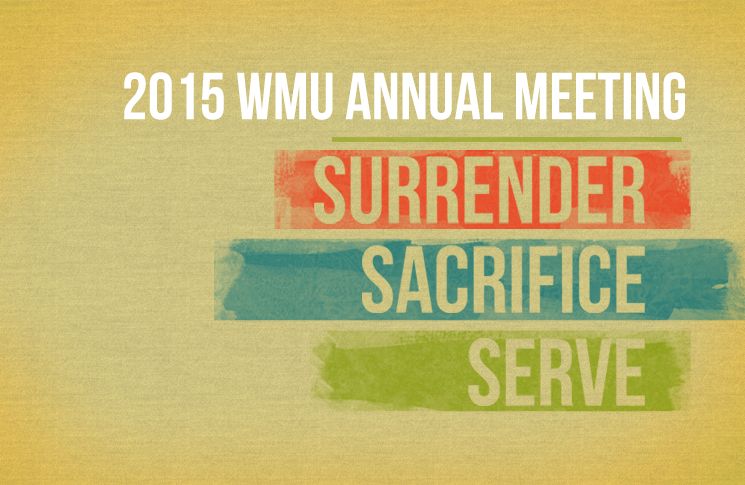 1PETER 4: 1-11
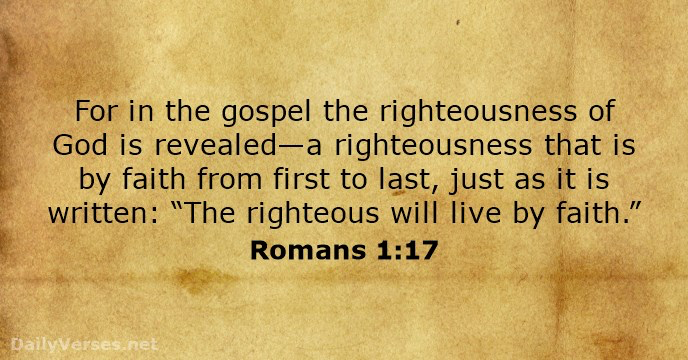